Логопедическая работа по предупреждению дисграфии и дислексии
 у детей дошкольного возраста  (из опыта работы)
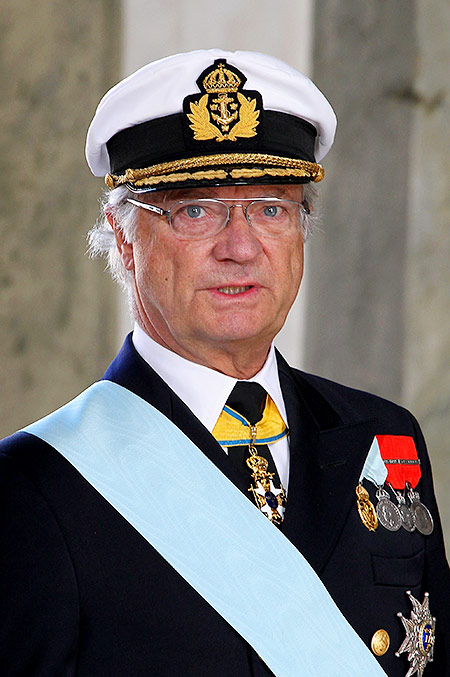 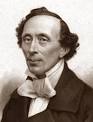 Что объединяет всех этих знаменитых людей?
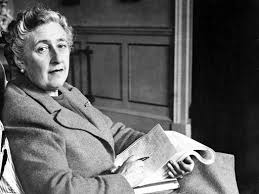 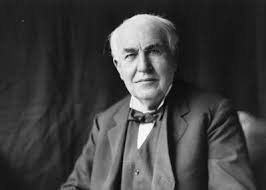 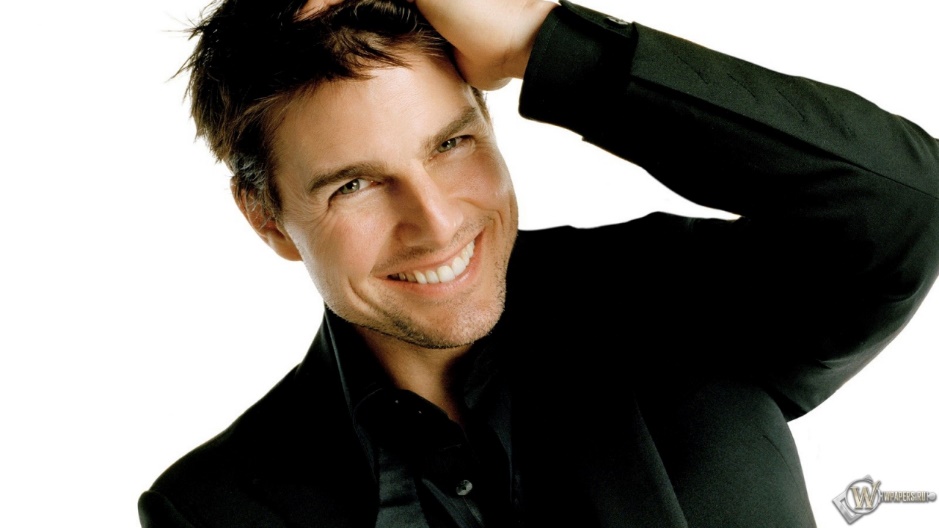 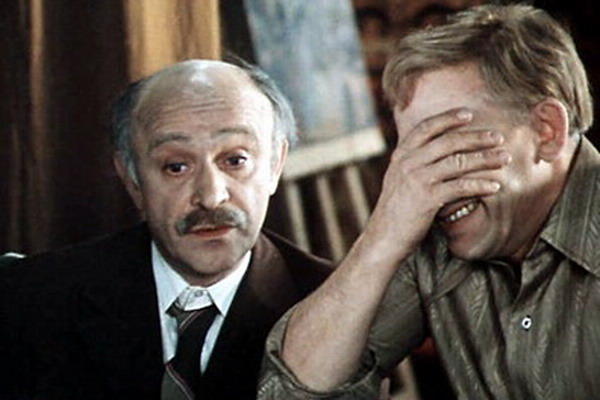 Логопедия — отрасль дефектологии, наука о нарушениях речи, о методах их предупреждения, диагностики и преодолении. Логопед — коррекционный педагог, занимающийся устранением речевых нарушений у детей и взрослых
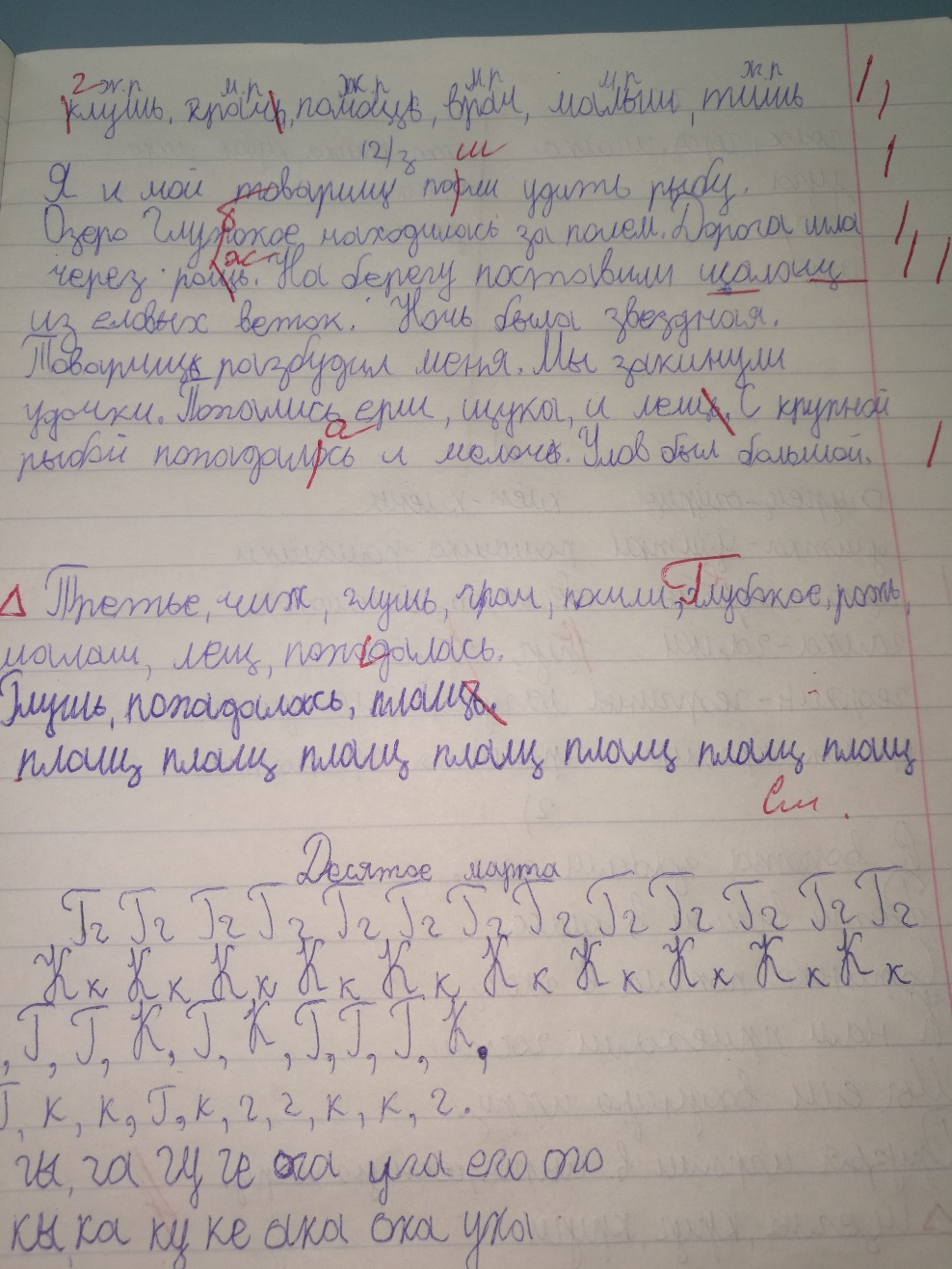 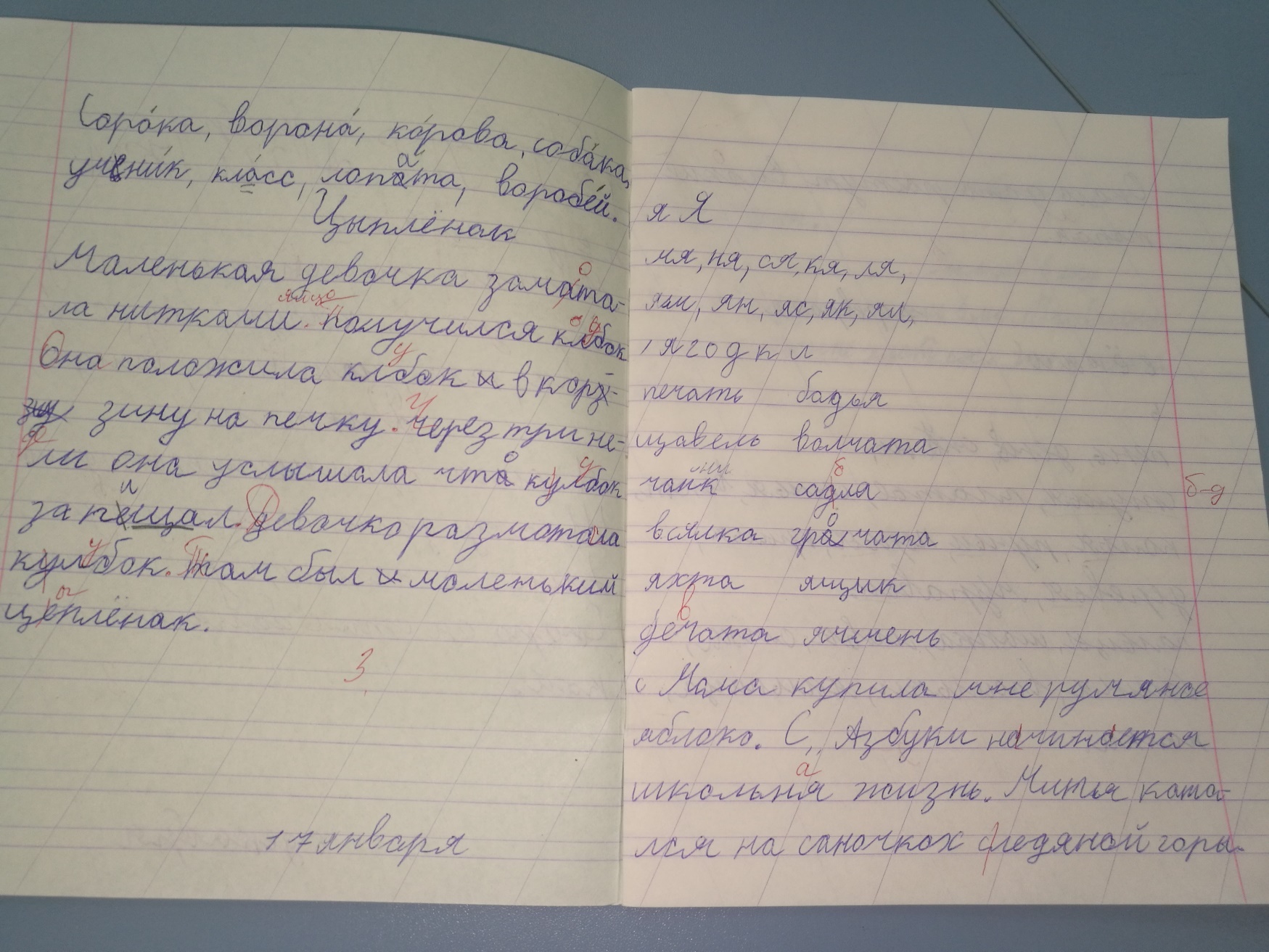 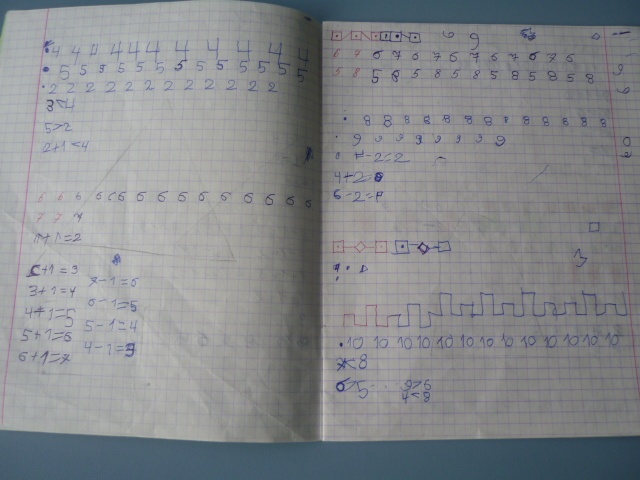 Дислексия-  частичное нарушение чтения, вызванное поражением или недоразвитием речевых отделов ЦНС и проявляющееся в стойких ошибках специфического характера.

Дисграфия – частичное специфическое расстройство письма.
Причины нарушения чтения и письма:
1. Задержка в формировании фонематического восприятия, лексико- грамматических сторон  речи на разных этапах развития ребенка.
2.Органические речевые расстройства.
3. Социальная и педагогическая запущенность.
4.Двуязычие в семье.
Виды дислексии:
фонематическая  (затрудняются сливать звуки в слоги и слова);
 семантическая  (нарушение понимания прочитанных слов, словосочетаний предложений),
 аграмматическая  (замены приставок , суффиксов, изменение падежных и родовых окончаний), 
мнестическая  (трудности усвоения всех букв, их недифференцированная замена),
 оптическая  (неузнавание букв как обобщенных графических фонем),
 тактильная  (наблюдается у слепых детей).
Виды дисграфии:
артикуляторно-акустическая, на основе нарушений фонемного распознавания (дифференциации фонем), 
на почве нарушения языкового анализа и синтеза, 
аграмматическая ,
оптическая. 
смешанная
Виды ошибок на письме:
1. ошибки на уровне буквы и слога (смешение  по кинетическому и оптическому сходству букв, пропуски букв и слогов, вставки и перестановки  букв, слогов);
2.ошибки на уровне слова (раздельное написание частей слова, слитное написание слов);
3.ошибки на уровне предложения (аграмматизмы) (словосочетания).
Ложная дисграфия- проявление естественных затруднений в ходе начального обучения письму.
Признаки незрелого навыка письма:
отсутствие обозначения границ предложений;
слитное написание слов;
нетвердое знание (забывание ) букв, особенно прописных;
нехарактерные смешения;
зеркальная обращенность букв.
Схема пропедевтической работы по профилактике дисграфии и дислексии
звук — буква — слог — слово — предложение.
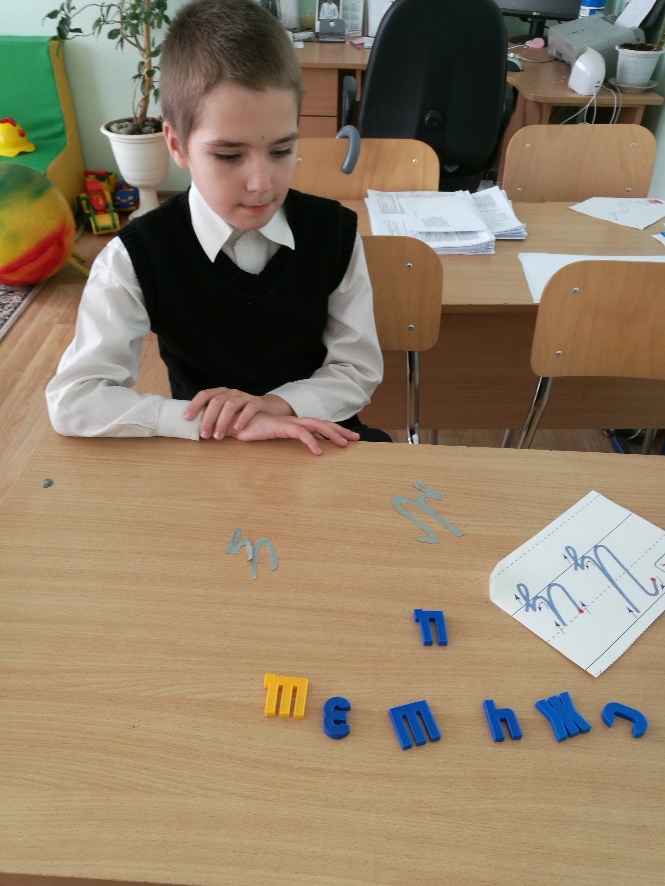 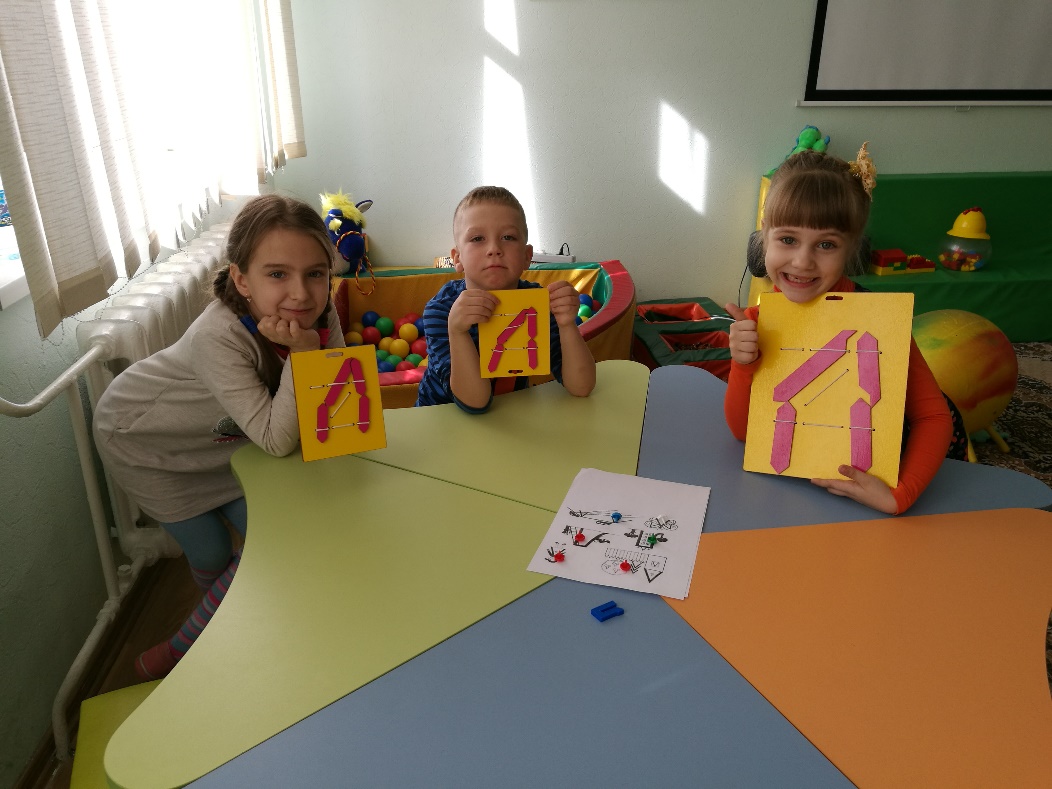 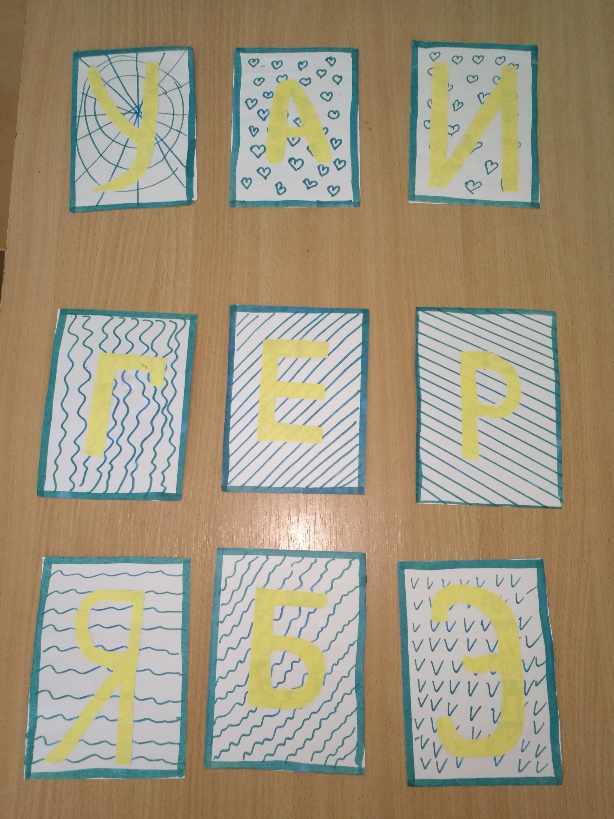 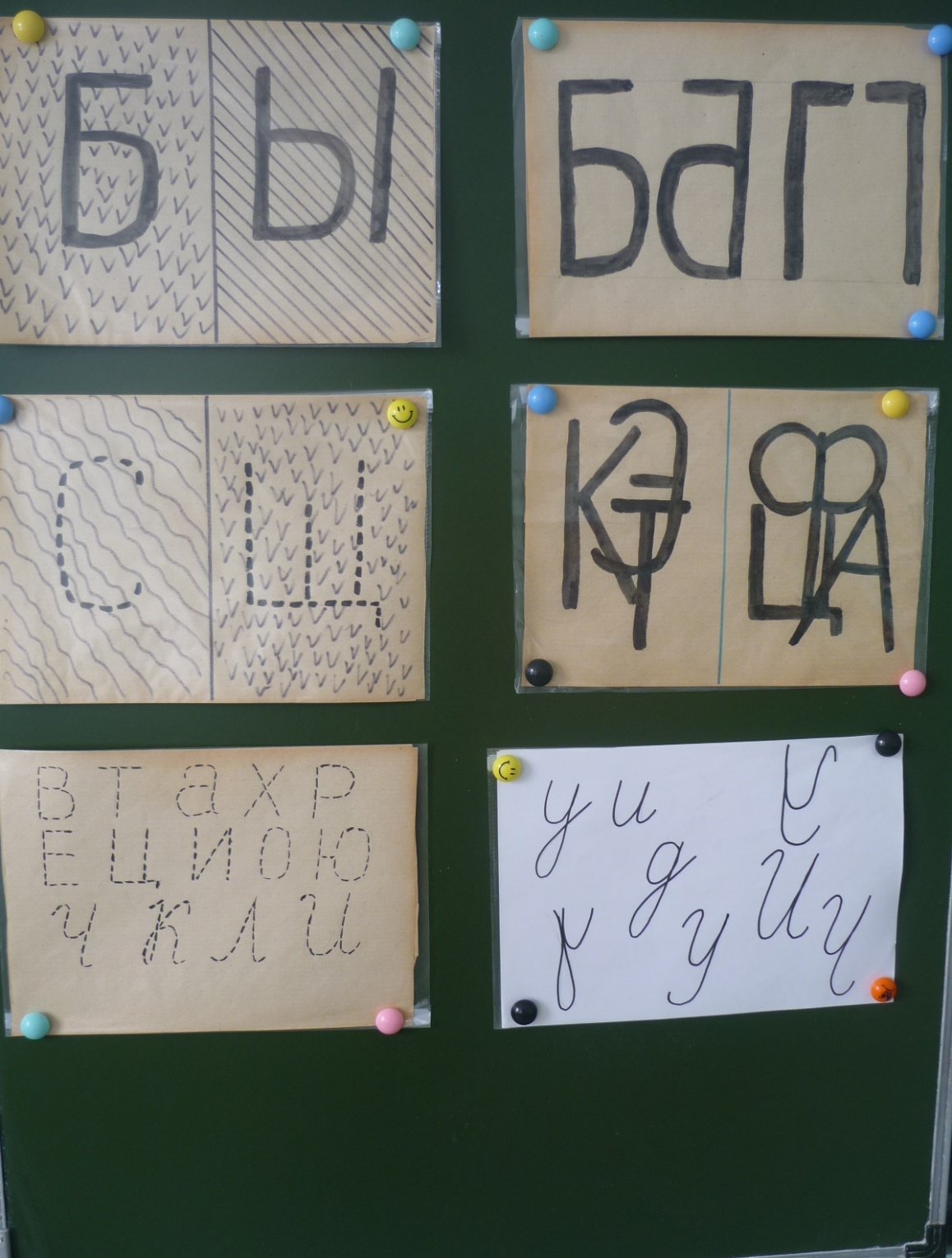 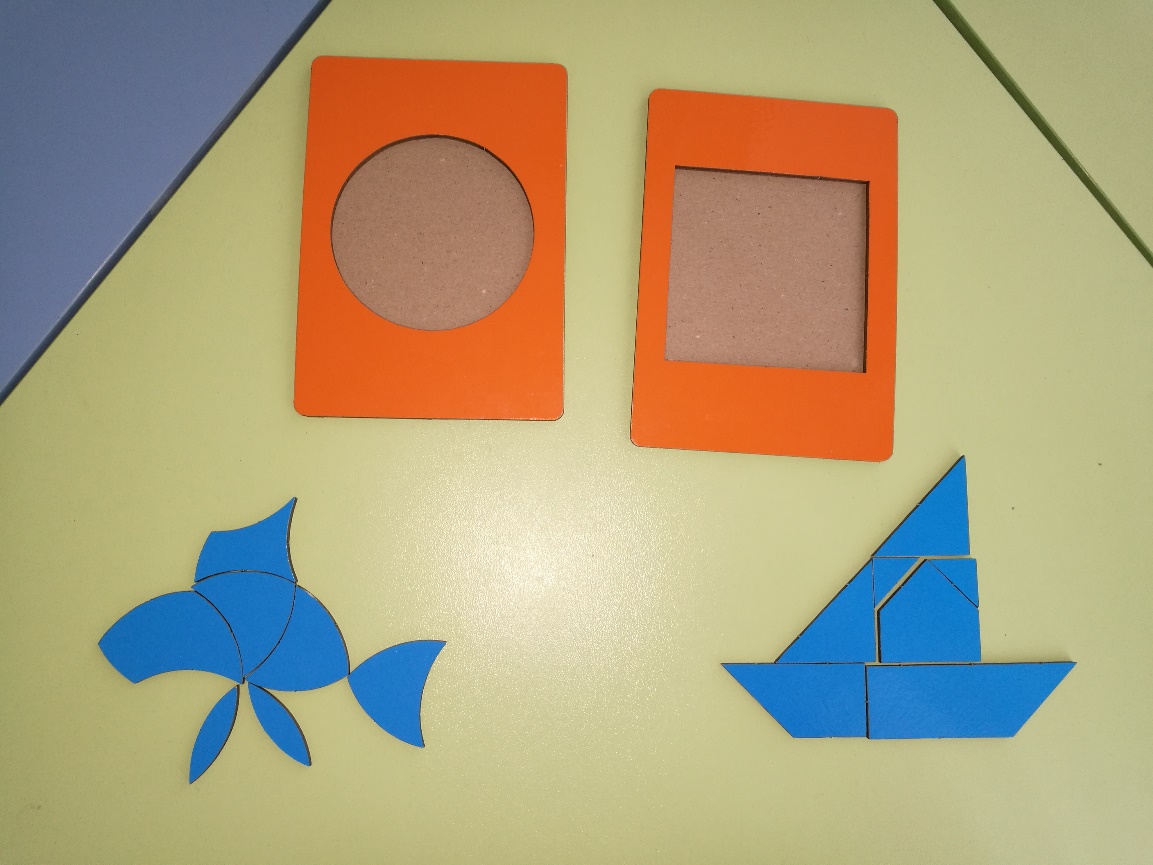 Предупреждение трудностей при обучении чтению и письму на уровне звука:
выделение звука из потока других звуков;
выделение звука на фоне слога;
выделение звука на фоне слова;
определение места звука по отношению к другим звукам;
дифференциация звуков;
определение количества и последовательности звуков в слове.
Предупреждение трудностей при обучении чтению и письму на уровне  буквы:
развитие ориентировки в пространстве;
выкладывание букв из палочек или мозаики;
определение правильно написанных букв;
ощупывание букв закрытыми глазами;
нахождение недостающих элементов букв;
поиск букв наложенных друг на друга;
определение букв «написанных» на спине или ладони;
конструирование букв из элементов.
Дети — это взгляды глазок боязливых,Ножек шаловливых по паркету стук.Дети — это солнце в пасмурных мотивах,Целый мир гипотез радостных наук.
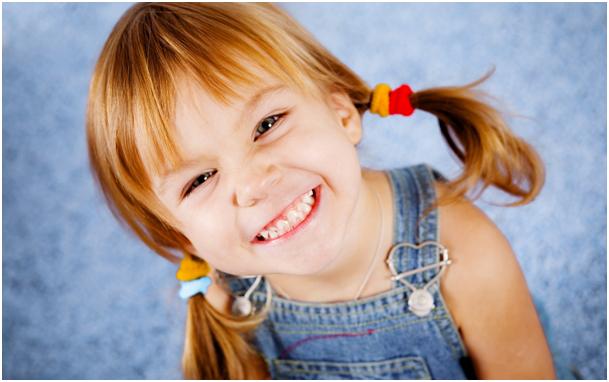 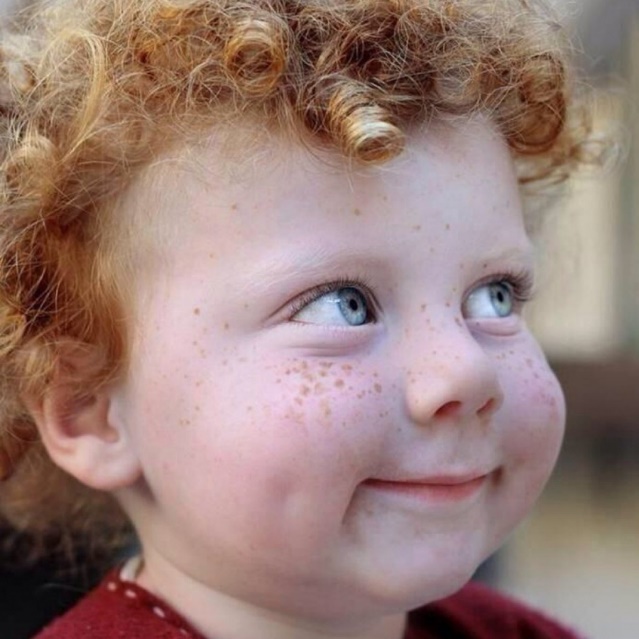 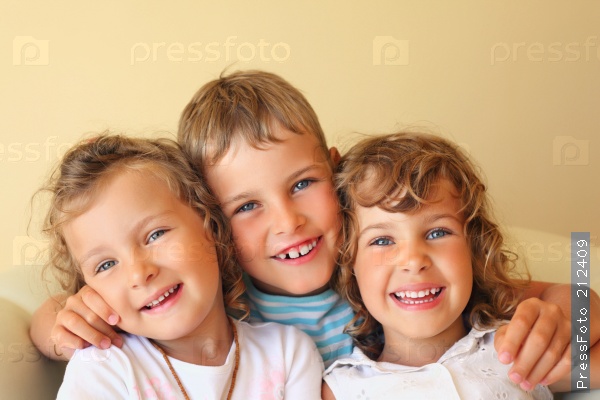